EGI High-Throughput Compute
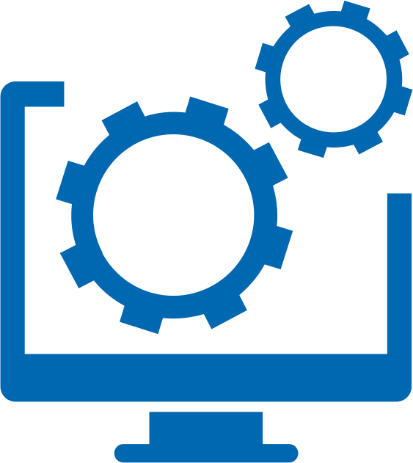 Content
Motivation and driving consideration about the service
Service architecture and interfaces: overview
How the user can access the service
E.g.: REST, GUI, CLIs, etc.
Service options and attributes
Acceptable Usage Policy (AUP)
Access policy and business model
Use cases
Documentation/tutorial/information
12-Jul-19
2
Motivation
“Execute thousands of computational tasks to analyze large datasets”

The EGI High-Throughput compute (HTC) provides users with the capability to access large amounts of computing resources, and to submit hundreds or thousands of computational tasks.
The EGI HTC Compute service is provided by a distributed network of computing centres, accessible via a standard interface and membership of a virtual organisation.
EGI offers more than 1,000,000 cores of installed capacity, supporting over 1.6 million computing jobs per day.
12-Jul-19
3
Main features
Access to high-quality computing resources.
Integrated monitoring and accounting tools to provide information about the availability and resource consumption.
Workload and data management tools to manage all computational tasks.
Large amounts of processing capacity over long periods of time.
Faster results for your research.
Shared resources among users, enabling collaborative research.
12-Jul-19
4
Generic service architecture interfacing directly with CEs
User Client (User Interface)
Job Sandbox
Worker node
CE node (ARC CE/HTCondor-CE)
(Note: in the case of DIRAC WMS, the CEs are behind the WMS)
12-Jul-19
5
ARC CE Architecture
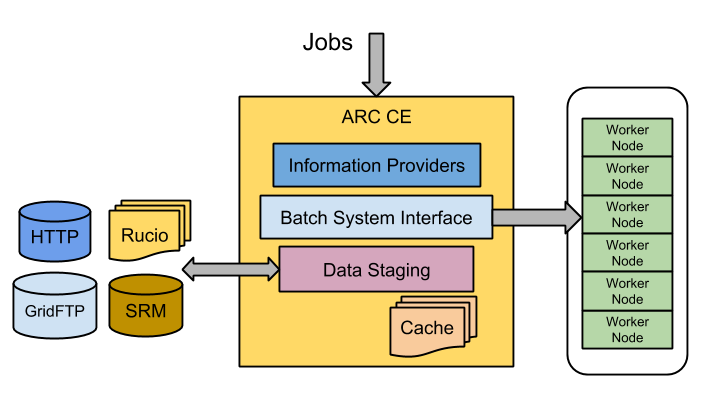 12-Jul-19
6
HT-Condor CE Architecture
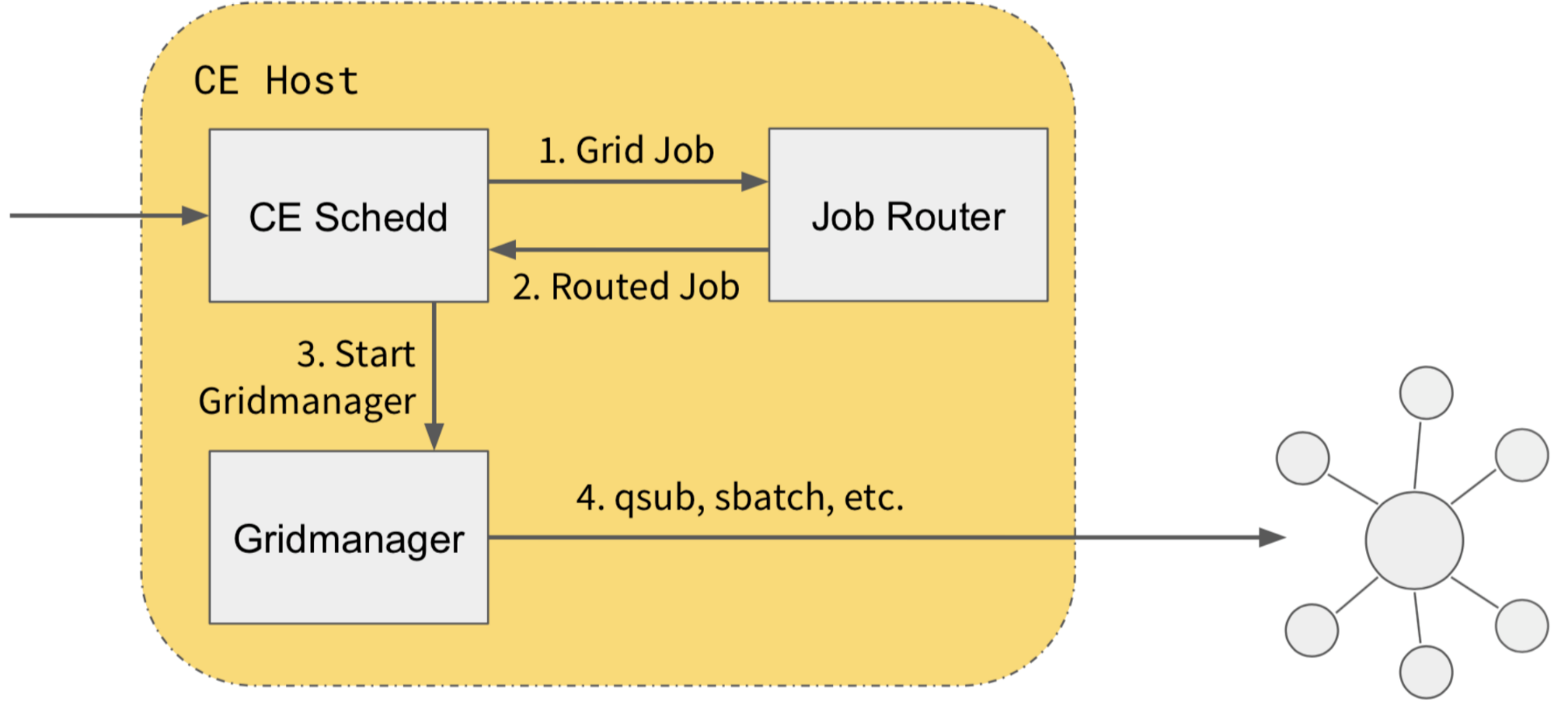 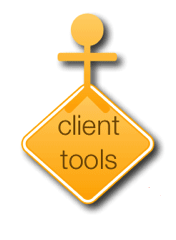 Local batch 
system
12-Jul-19
7
DIRAC WMS Architecture
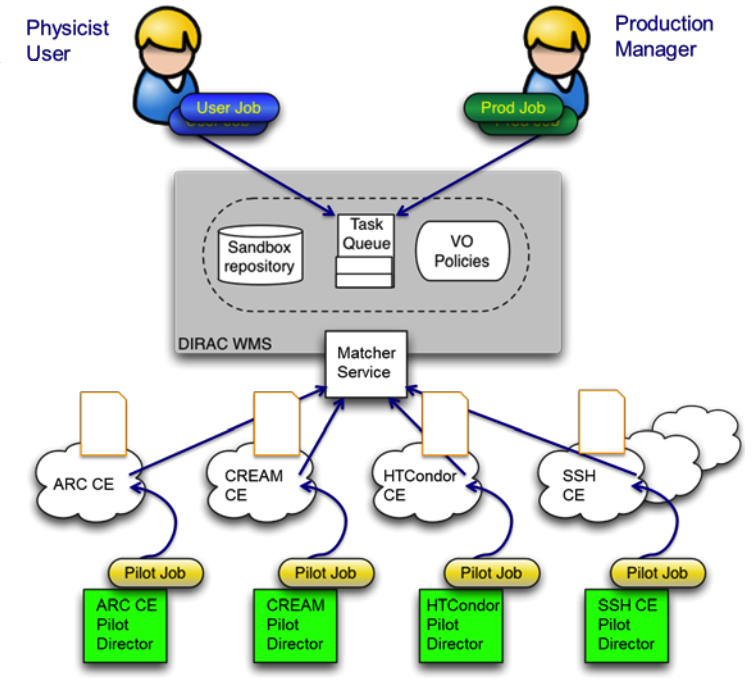 DIRAC4EGI instance: https://dirac.egi.eu/DIRAC/
12-Jul-19
8
Service access
ARC User Interface (UI):
http://www.nordugrid.org/documents/arc-ui.pdf 
HTCondor-CE:
https://opensciencegrid.org/docs/compute-element/install-htcondor-ce/
Dirac WMS:
https://dirac.readthedocs.io/en/latest/AdministratorGuide/Systems/WorkloadManagement/
12-Jul-19
9
[Speaker Notes: https://agenda.ct.infn.it/event/895/

https://buildmedia.readthedocs.org/media/pdf/cream-guide/latest/cream-guide.pdf

https://cream-guide.readthedocs.io/en/latest/User_Guide.html]
Service options
Service Options
Base High-Throughput Compute: 
It allows the execution of large numbers of independent or loosely coupled computing tasks. Limited parallel and multi-thread computing can be supported as well.
MPI High-Throughput Compute: 
It allows parallel computing, with support of MPI protocol and libraries.
12-Jul-19
10
Service attributes
Service attributes
Number of CPU Hours
Guaranteed Number of CPU cores
Amount of RAM per CPU core (GB)
Parallelism (Threads)
Access type: Opportunistic or Reserved
Start of service (date) and duration (days)
Other Technical Requirements
12-Jul-19
11
Acceptable Usage Policy
EGI AuP:
https://documents.egi.eu/document/2623

Further VO-level AuPs may also apply
12-Jul-19
12
Access policies and Funding models
Access policies: 
Policy-based
Market-drive

Payment model:
Sponsored use for policy-based access (free for a certain quota)
Pay-as-you-go for market-driven access
Prices available at: https://wiki.egi.eu/wiki/EGI_Pay-for-Use_PoC:Service/Price_Overview
12-Jul-19
13
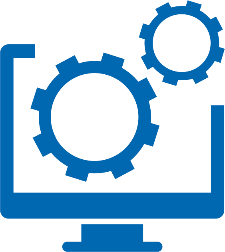 HTC use cases
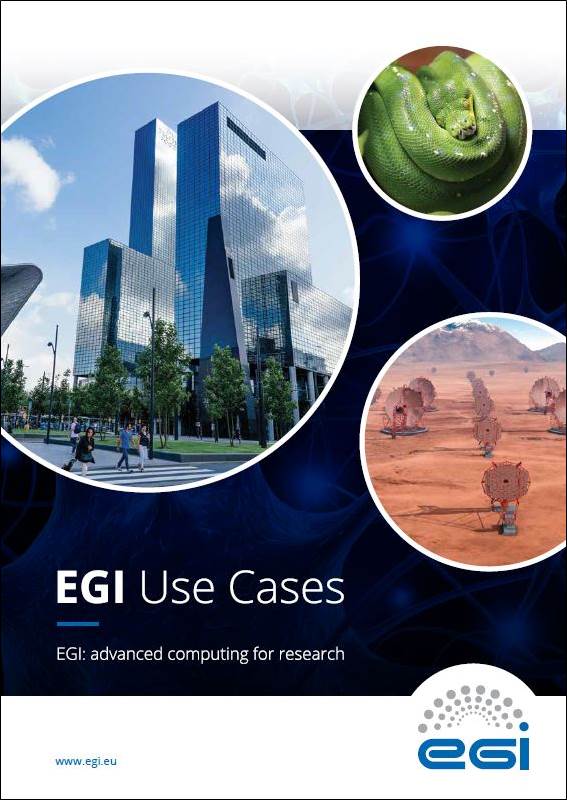 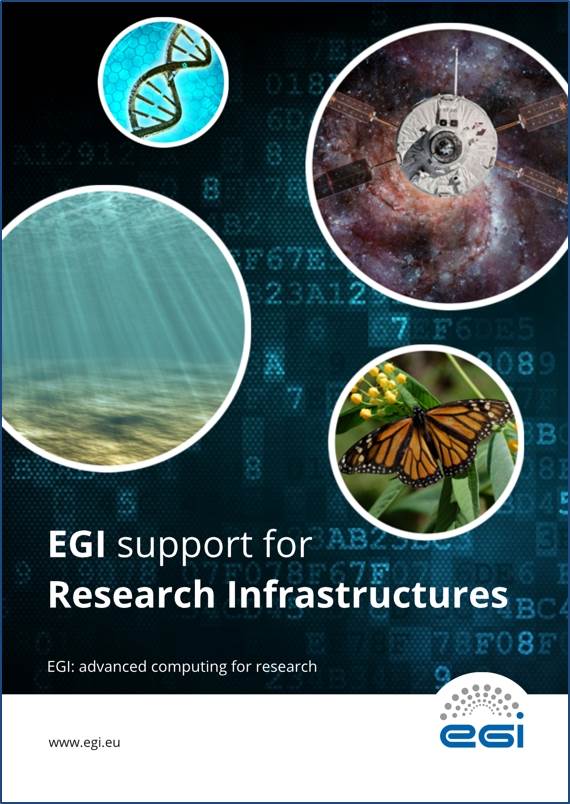 Online PDF
Online PDF
12-Jul-19
14
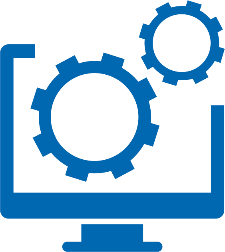 More HTC use cases
Clean methane from recycled carbon dioxide [Chemistry]
Studying the atmospheric composition in Bulgaria [Atmospheric Sciences]
Satellite observations help to monitor air quality in China [Atmospheric Sciences]
Self-fertilization can improve resilience to extinction [Biodiversity]
Old coal heaps can be valuable ecosystems [Biodiversity]
12-Jul-19
15
EOSC-hub Service Cataloguehttps://www.eosc-hub.eu/catalogue